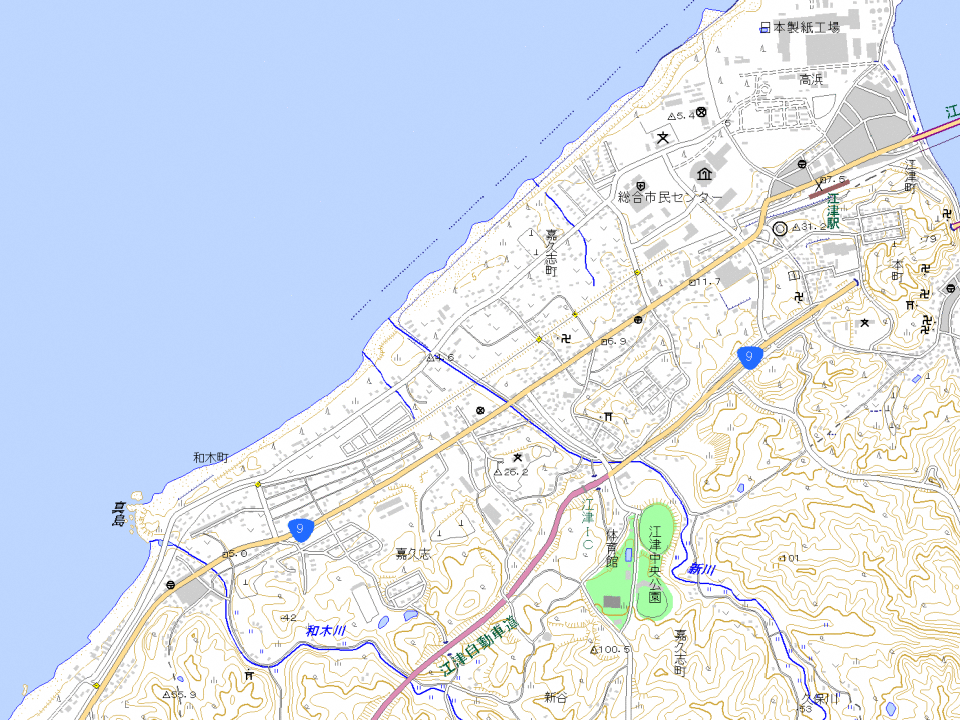 ご　う　つ　し　り　つ
た　か　つ　の
高角小学校
：通学路（学校指定）
：要対策箇所
0
500　m
250
島根県　江津市立　高角小学校校区　通学路対策箇所図　　R6年8月現在
23.９号線に出る車が横断歩道を塞いでしまう。（９号線に出るための安全確認のために、どうしても横断歩道上で一時停止しなくてはならないため）







＜対策メニュー＞
　R5現地調査済み
　対応検討中
24.見通しが悪く、児童と車、車同士の事故が起こる可能性がある。カーブミラーと停止線の設置があるとよい。







＜対策メニュー＞
　停止線、ミラー設置
2～8.歩道が未整備







＜対策メニュー＞
・側溝改修・蓋設置【江津市】
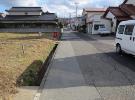 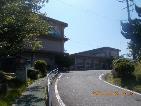 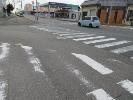 22.歩道橋の柱があり、歩道が狭く、通行しにくい。









＜対策メニュー＞
・暫定対策（柱に反射材）完了
・設計中
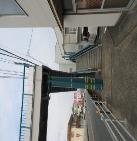 16～20.外側線が未整備







＜対策メニュー＞
・外側線整備
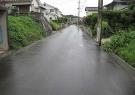 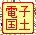